Dry-Chem
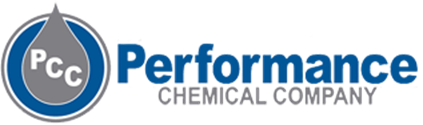 Formulated to Perform
The Development
Goal: Develop a more effective and efficient treatment that will lower TCO.
How to treat for scale and paraffin in a proactive method that will lower cost and prevent failures?
Key components:
Product selection
Treatment prevention through crystal modifier or scale inhibition
Product placement
Needs to treat the paraffin or scale before it starts to form

To prevent the issue there must be a continuous treatment without high set up cost or a squeeze.
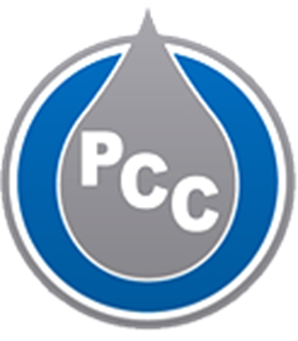 Dry-Chem Products
A highly concentrated product that is designed to slowly release
While many of the industries granular products are coated our formulated chemistries are absorbed into this product 
The product is manufactured with a porous silica that can be loaded with specialty chemistries and designed to release slowly into the fluid during production
With minimal surface area the product slowly releases into the fluid
Designed to be utilized in vertical production wells
Mixed into a slurry and pumped down the back side
Treats from the wellbore up ensuring entire fluid column has been conditioned
Treatments designed for 60-180 day intervals 
Designed to be utilized in the completion process
Added during the sand stages 
Pushed far into the formation
Provides longer lasting inhibition
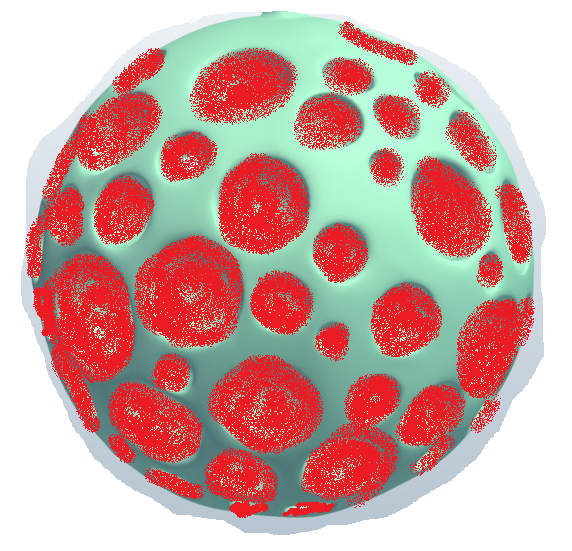 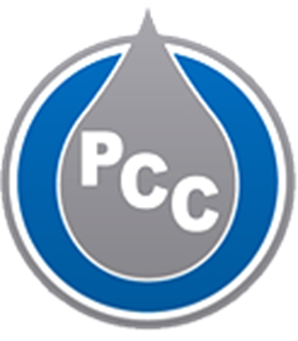 Dry-Chem Products
Innovative treatment methods
Dry-Chem Product Line
Same chemistries through a different form.
Concentrated product designed for slow release
Conventional liquids are 20-30% 
Solids are 60-80% product
All products can be formulated into a Dry Product
Paraffin, Scale, Corrosion, Biocide, H2S scavenger…
Any shape and form
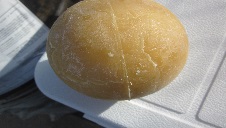 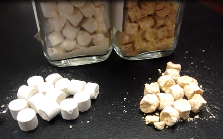 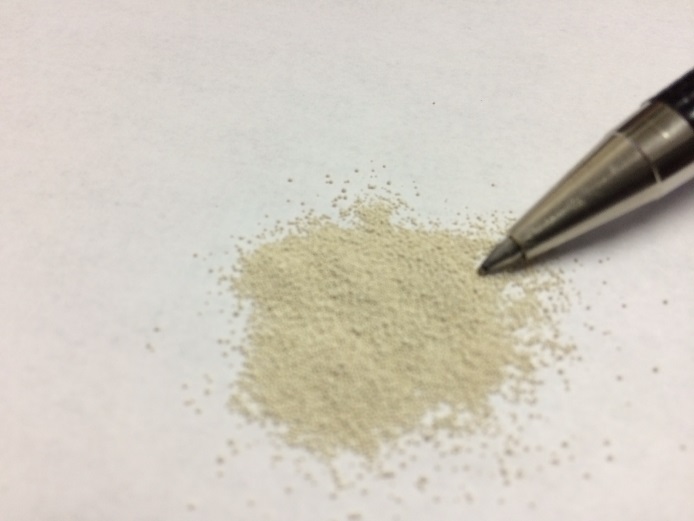 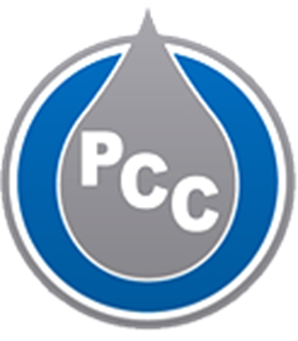 Understanding the Application
Understanding well characteristics is a key component in developing comprehensive knowledge of well problems, that then lead to developing effective resolutions.
Fluid analysis
Lift system
Pump placement
Feet of pay zone
Production numbers
Fluid level
History
What are the past failures?
Where is the problem?
Pressures
Realize the advantages and disadvantages of each treatment method.
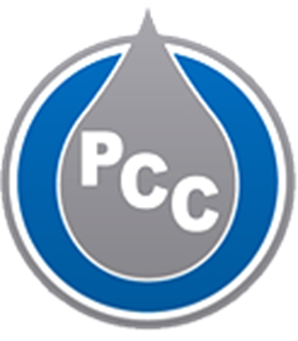 Conventional Vs. Dry-Chem
Conventional Treatment Methods
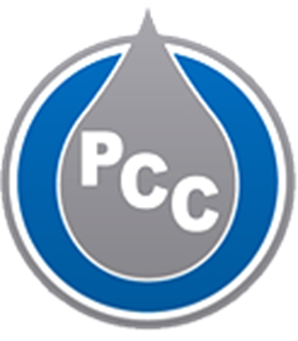 Conventional Vs. Dry-Chem
There are many advantages to the utilization of Dry-Chemistry in production wells
Cost effective
Provides the benefits of continuous treatment with the cost comparable to Truck Treating
Minimum number of treatments
30 days up to 365 days
Minimize lost production - Many old wells lose their production after Truck Treatments
Environmental Footprint
Reduction on trips to the well
Reduction in man hours on leases
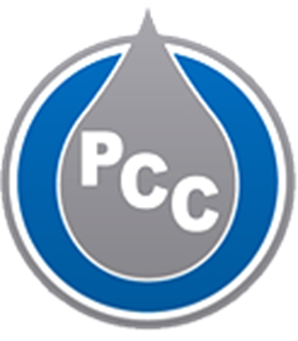 Conventional Vs. Dry-Chem
Annulus
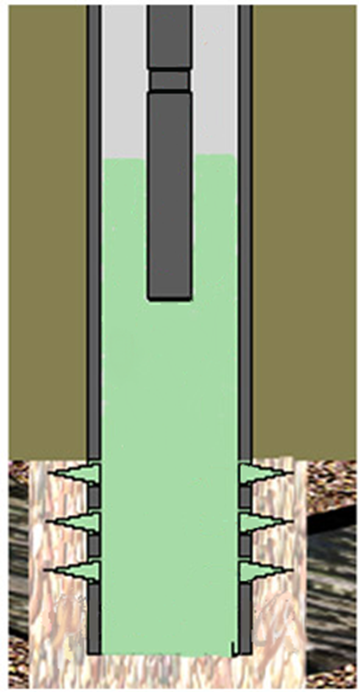 Liquid Treatment Path
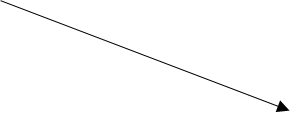 Liquid treatment stops here
Casing Perfs
Product slowly dissolves giving you a prolonged continuous treatment
Dry Chemistry treats from the bottom up
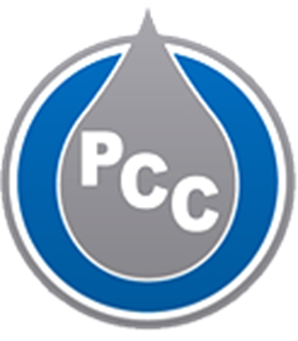 Product Selection
Typically wells are treated with Pellets or granular
Pellets 
Easy to handle and treat during well pulls
Hard to treat down the casing without reworking the wellhead configuration
Can stack up on 
TAC 
Casing sleeves
PCC’s pellets are not wax but rather the granular product formed into a pellet
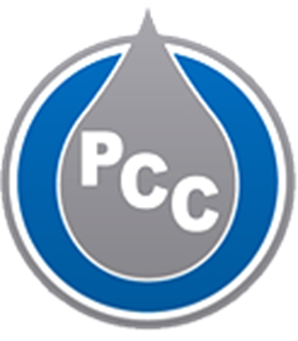 Product Selection
Downhole assemble with TAC
Some product will make it down into the fluid
There is a chance that it could get hung up on the TAC
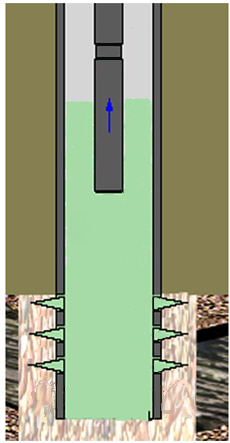 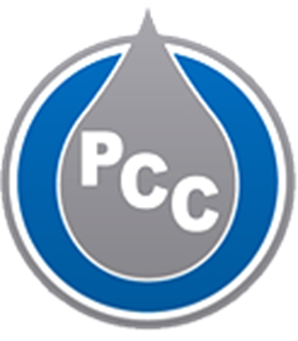 Product Selection
Granular
A highly concentrated product that is designed to slow release
With minimal surface area the product slowly releases into the fluid 
Designed to be utilized in the completion process
Added during the sand stages 
Provides longer lasting inhibition 
Its form has provided PCC with the ability to utilize it on production wells given  
Its ability to be mixed in a slurry and pumped down the annulus
Multiple products can be mixed together
Oil soluble and water soluble
With its small size it can easily pass through minimum clearance areas
TAC 
Casing Sleeves
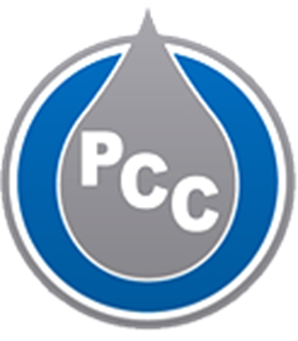 Product Placement
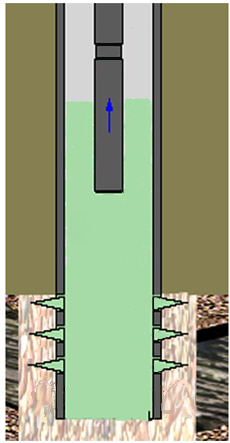 The granular in a wellbore
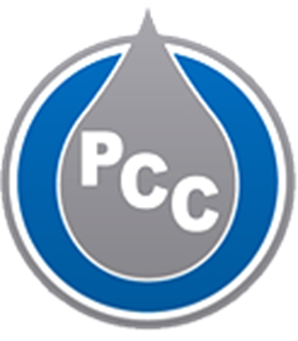 Product Placement
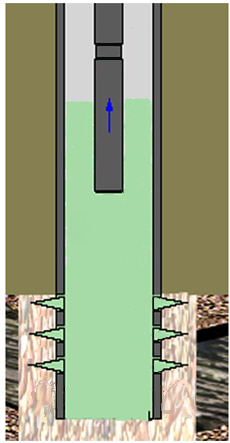 The granular in a wellbore
Slowly release 
Provides continuous feed from the bottom up
The crystal modifier of the DC 451 (paraffin) is then able to inhibit paraffin crystal before they form 
The DC 229/230 (scale) is able to continuously inhibit scale without the cost of a squeeze or continuous treatment
DC WT (water treat) can clean the rat hole of microorganisms
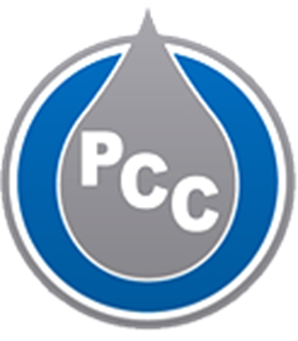 Production Case History #1
Paraffin – Vertical Wolfberry wells
High paraffinic wells
28% paraffin in grindout
Cloud Point at 70 °F
Hot Oil every month - $550/well
Emulsions at each facility
Tank bottoms saturated with paraffin and iron sulfide
Averaged $3,000-$6,000 per month in Emulsion Treating plus Hot Oiling tank bottoms
Started treatments on a 5 well trial package
$284-$350/well every other month
Monthly cost of $142-$175/well
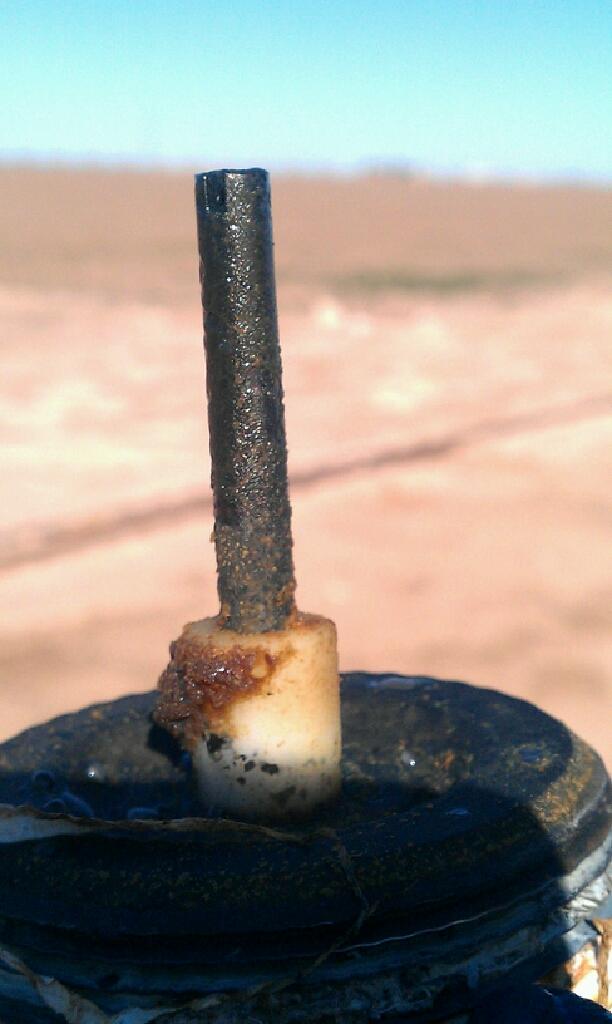 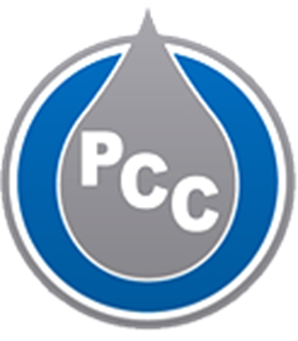 Production Case History #1
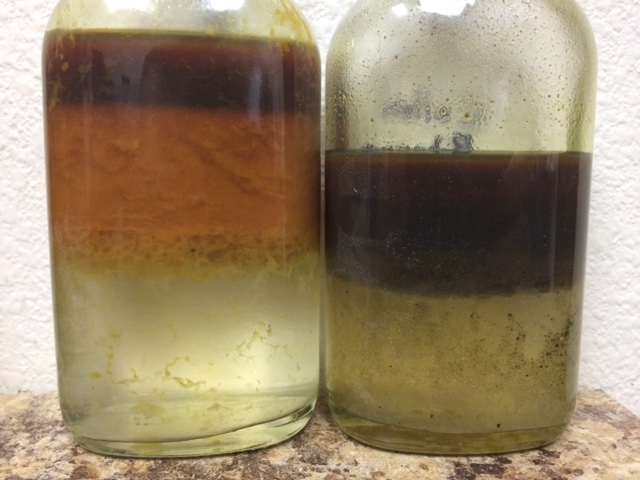 Paraffin – Vertical Wolfberry wells
High paraffinic wells
1.5% paraffin
No paraffin build up on coupon
DC vs H.O. cost 
Provided a savings of $1,945 per month on the 5 wells
Emulsions turned off Emulsion Breaker 
Slug tank bottoms for iron sulfide as needed
 Average of $3,000 per month savings 
The 5 well trial package
Total savings of $4,945 per month
Provided producer with ~$60,000 per year!!
Lead to PCC treating the entire lease
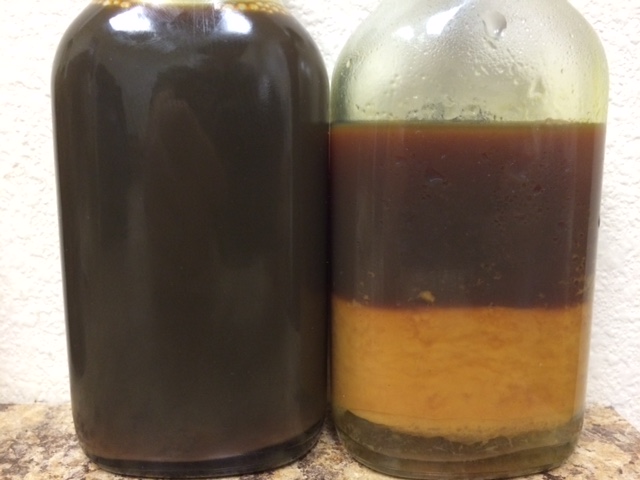 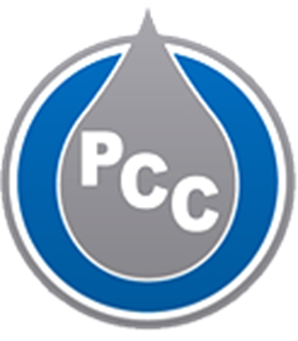 Production Case History #2
Multiply failure wells in an area with high gas production preventing continuous inhibition. 3 wells
Experienced bacteria corrosion, scale precipitation and paraffin build up
9 failures in 5 months
Treatment design
EOW Truck Treating with Corrosion Inhibitor
Dry-Chem products
DC 229 to treat scale - 5 ppm based on water production 
DC WT to condition the water against Microbial Induced Corrosion (MIC) – 100ppm based on water production
DC 451 to treat paraffin – 300ppm based on oil production
Monitored with residuals and wellhead grindouts
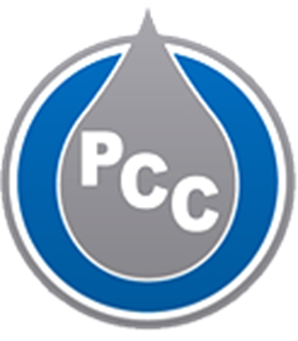 Production Case History #2
After the treatment
The well experienced a total of 5 failures in course of a year with none of them having signs of paraffin, scale or microbial induced corrosion
All failures were rod wear which was corrected over the next year
PCC was effective at cutting the failures from 18 a year to 5 a year
$50,000 per failure
13 failure preventions = $650,000 savings
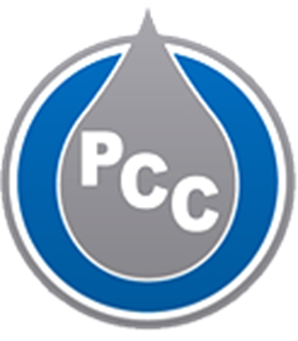 Tank Bottom Treatment
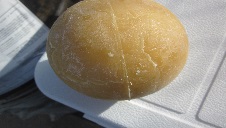 Tank bottom treating
4” Paraffin Balls
Are designed to address paraffinic tank bottoms 
This design allows product to fall to the bottom
Its round form gives it the ability to move around in the tank bottom
Slowly disperses into the fluid breaking the emulsion pad and dissolving the paraffin, then disperses it into the oil
Ideally used when a bottom is forming and the tank is low
This allows for agitation as the oil flows into the tank.
Treats the tank for 2/3 the price of liquid products
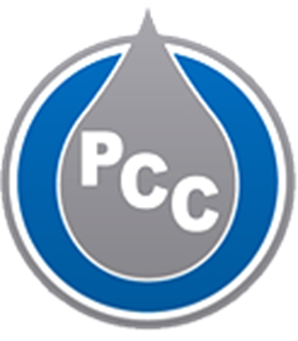 Stimulation Product Placement
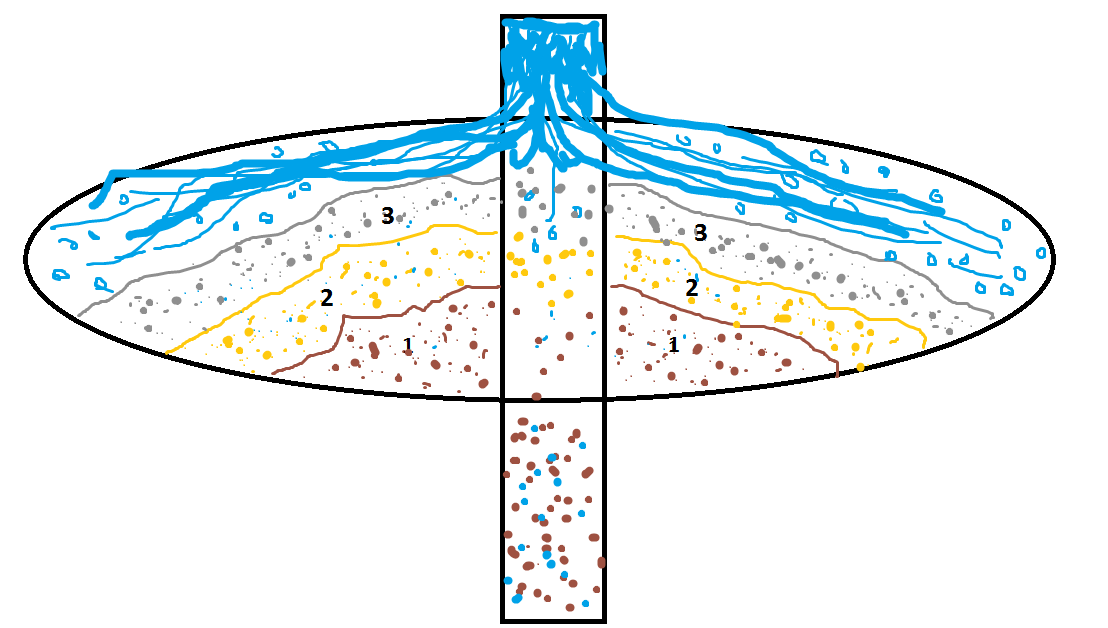 DC 229
DC 451
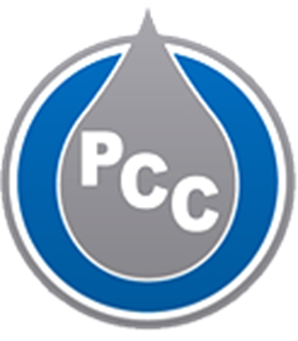 Stimulation Product Placement
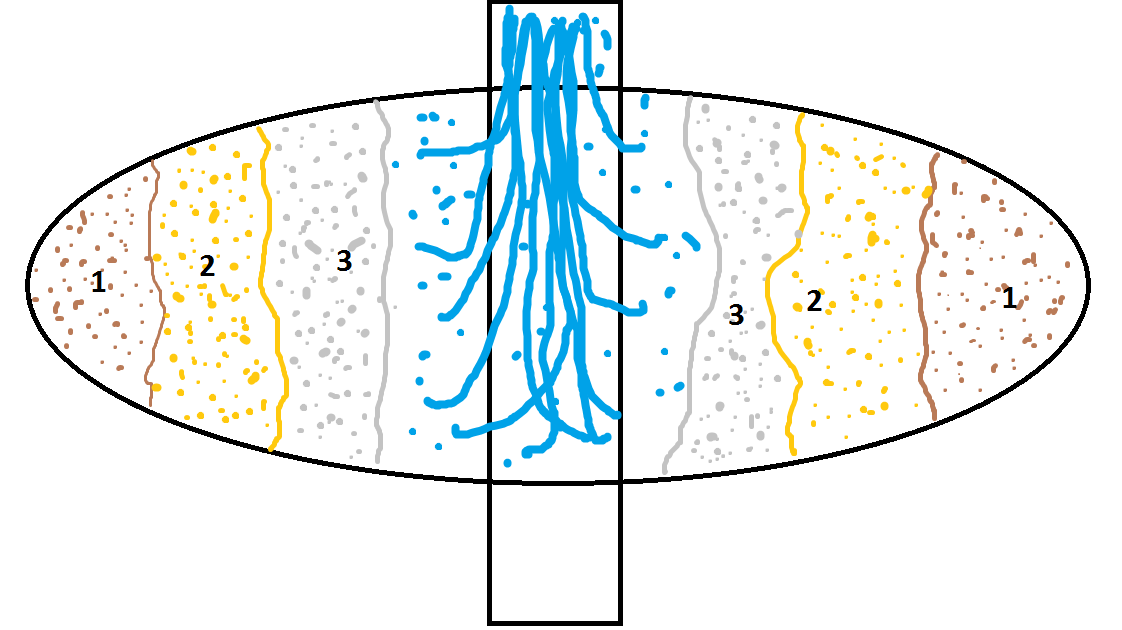 Solid Chemical #1
DC 229
Solid Chemical #2
DC 451
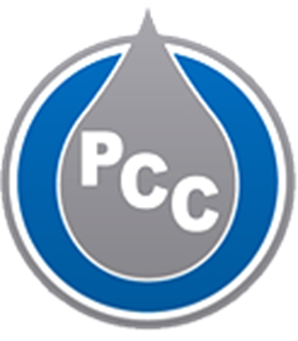 Frac Scale Case History
The Problem 
A West Texas Oil producer in the Delaware Basin was having severe Barium Sulfate scaling deposition problems in their laterals. This was leading to costly downtime and remediation through coil tubing cleanouts. They wanted to investigate the possibility of a chemical treatment program which allow them to flow back without the devastating scale that was inhibiting their production
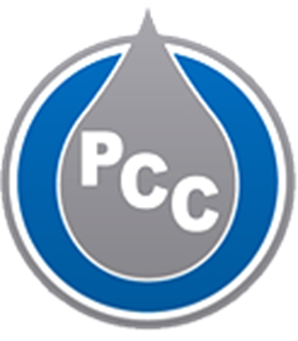 Frac Scale Case History
Non-Scale inhibitor Program Cost Analysis: 
Coil tubing cost when well fails = ~$340,000 
Lost production 3-14 days due to down time of 400bbl/day at $55/bbl = $22,000 per day 
Maintenance chemical program = ~$30,000 over 24 months 
	Based on a production time of 24 months
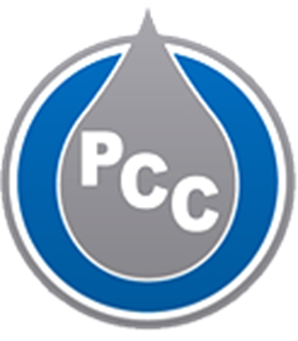 Frac Scale Case History
PCC’s solution 
PCC designed a comprehensive scale inhibition program that covers both aspects of a fracs scaling tendencies. PCC started with a liquid polymeric scale inhibitor, typically between 75-150 ppm. It was pumped to inhibit any incompatibilities between the frac water and the formation water. While this treatment can be successful it was offering only 6-10 months of proven protection (PO4) residuals. 
To help prolong this treatment, PCC designed a dry chemical addition that would be pumped back into formation and slowly release.  This provided a long continuous treatment protecting from the toe of the lateral to the wellhead. This treatment was treated at 30lbs per stage or ~60 ppm.
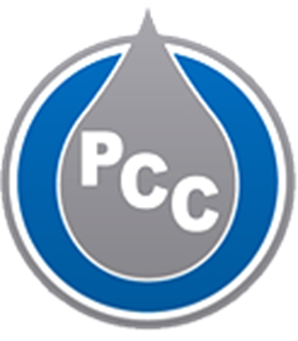 Frac Scale Case History
PCC’s Scale inhibitor Program Cost Analysis: 
60 ppm dry chem @ 35 stages= ~$20,000 
100 ppm liquid SI @ 35 stages= ~$15,000 
Pumping and Labor @ 35 stages= ~$10,000 
Total price per job @ 35 stages= ~$45,000
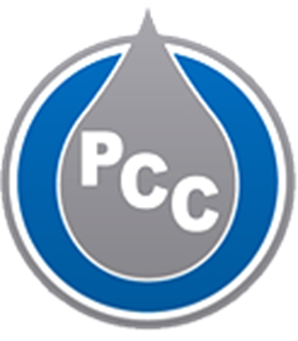 Frac Scale Case History
PCC’s Solution and Performance Results 
PCC conducted a monitoring program that effectively tracked the performance of the scale inhibitors in the treated well. 
The treatment delivered protection for 24 months before a maintenance chemical program was established. 
Production remained stable and no cleanouts were necessary as the program had ensured flow assurance from the toe of the lateral to the wellhead for the entirety of the 24 month program.
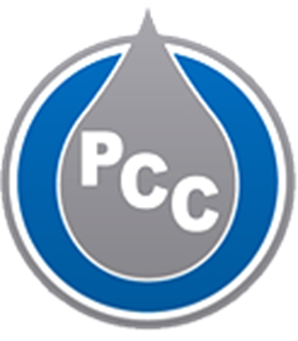 Frac Scale Case History
Cost Analysis: 
~ $340,000 - Cost of coil tubing job to restore production on well. This was completed on most all wells before PCC’s program was implemented. 
~ $66,000-$300,000 - down time cost due to lost production (3-14 day clean out period) 
~ $30,000 - Operating Costs associated with adding a scale/corrosion maintenance chemical program immediately. 
Non-SI program over 24 months ~ $524,000 
PCC’s SI Program over 24 months ~ $45,000 
Total Cost reduction of ~$479,000
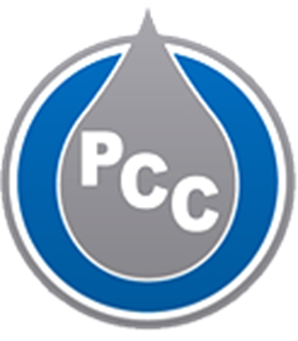 Product Selection
DC 229 – Formulated blend of Phosphonates
Broad Spectrum scale inhibitor, useful for calcium and magnesium carbonate, calcium and magnesium sulfate, barium sulfate and some iron sulfides and iron oxides.
pH stable – compatible with high pH frac fluids – does not interfere with cross-linked fluids
Slow dissolving release – to increase product effectiveness
High temperature stability ≥ 300°F
Residuals are traceable
Typical loadings of 20 to 100 ppm – depending on water composition
Mesh size similar to 40-70 mesh proppants
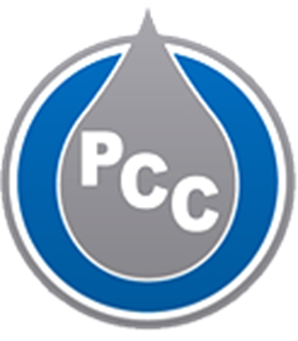 Product Selection
DC 230 – Formulated Polymeric scale inhibitor 
Broad spectrum polymeric scale inhibitor, targeted mainly at inhibiting sulfate scales.
pH stable – compatible with high pH frac fluids – does not interfere with cross-linked fluids
Slow dissolving release – to increase product effectiveness
High temperature stability ≥ 400°F
Formatted with Phosphonate tag for residuals
Typical loadings of 20 to 100 ppm – depending on water composition
Mesh size similar to 40-70 mesh proppants
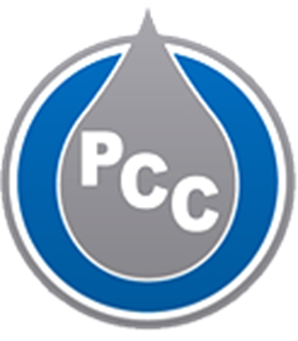 Product Selection
DC 451 – Formulated blend of Paraffin Penetrants and Dispersants
A unique blend of dispersants and penetrants to not only help break up any paraffin but also keep paraffin from forming at all
Reduction of paraffin can help ease flowback emulsions
 It serves to retain the paraffin in the oil phase 
Slow dissolving release – to increase product effectiveness
Typical loadings of 250 to 500 ppm – depending on paraffin severity
Mesh size similar to 40-70 mesh proppants
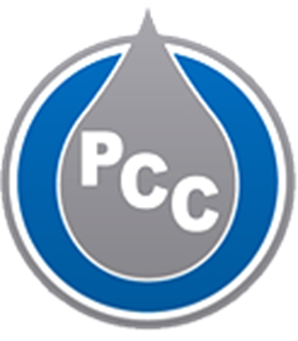 Treatment applications in addition to Completions 
Production – mixed in a slurry to be pumped down the casing
Remediation – pellet form to drop down casing or tubing
Pre-Frac of Horizontal on surrounding vertical wells
Preventing issues with Bacteria, Scale, Corrosion, Paraffin, Emulsion…
Multi-Purposed
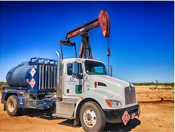 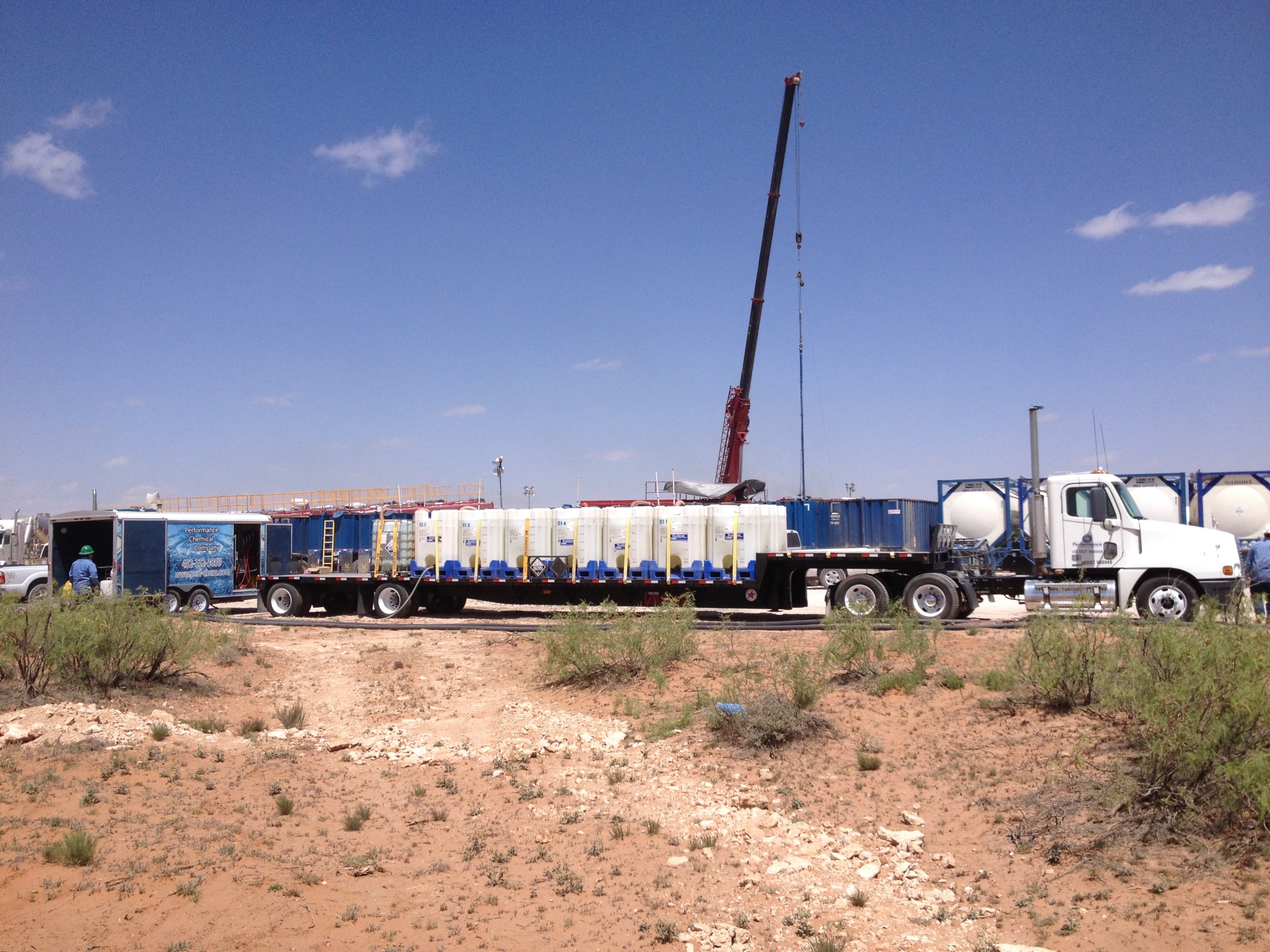 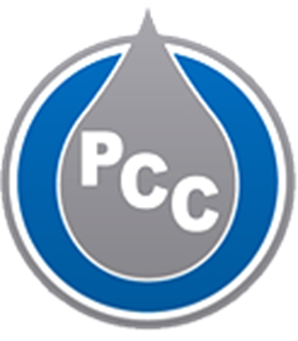